Муниципальное  дошкольное образовательное учреждение
«Детский сад «Лучик» города Балашова 
Саратовской области»
Проект"По страницам истории города Балашова"
Воспитатели:                                                                        Бабич Г.А.                                                                               Шатилова Е.Ю.
Актуальность проекта
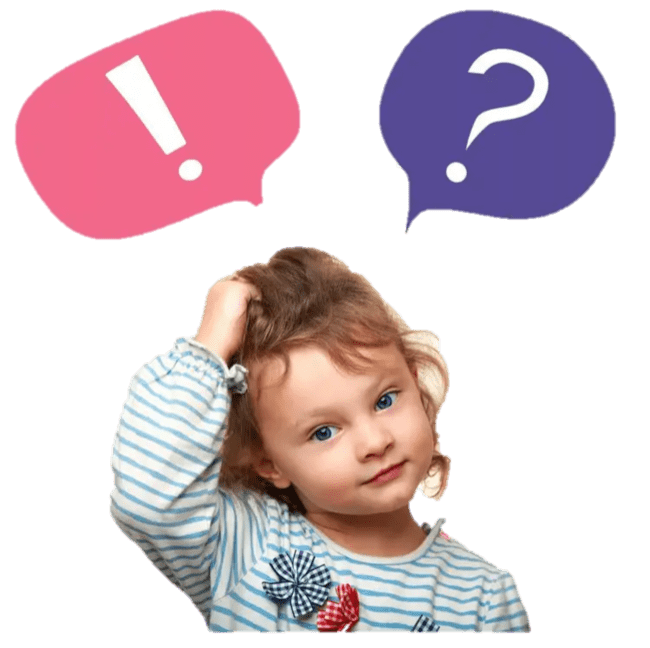 Цель проекта:  Консолидировать усилия участников образовательного процесса МДОУ д/с «Лучик» г. Балашова по нравственно-патриотическому воспитанию на основе приобщения детей к культурному наследию родного края.
ПРОБЛЕМА:
В настоящее время, родители совсем мало времени уделяют патриотическому и культурному развитию детей. Культурный досуг современной семьи зачастую сводится к посещению игровых комнат или кинотеатра с мультфильмом в выходной день.
Предварительная работа:
 
- беседы на патриотические и краеведческие темы;
- игры (подвижные, народные, дидактические, сюжетно-ролевые);
- чтение художественной литературы, включая произведения авторов г. Балашова;
- Мультимедийные презентации;
- художественное творчество на краеведческие темы;
- видео- экскурсии по родному городу;
- акции «Окна Победы», «Нить памяти», «Цветами улыбается Россия», «Мы любим Россию», «Голубь Мира», «Свеча памяти», «Георгиевская лента».
Вид/тип проекта: поисково-познавательный, творческий, долгосрочный. 

Участники проекта: воспитатели и дети дошкольного возраста 5-6 лет, родители.
Аннотация:



     Реализация проекта в различных формах, методах и приемах совместной взросло-детской деятельности позволяет:

- Сформировать интерес у детей и родителей  к прошлому и настоящему города.
- Расширить представления о достопримечательностях Балашова.
- Воспитать нравственно-патриотические качества: гуманизм, гордость, желание сохранить и приумножать богатства своего родного края.
Ключевые мероприятия проекта:

1. Курирование семейной деятельности по освоению «Культурного дневника дошкольника Саратовской области»
2. Разработка и знакомство детей с  Культурным дневником г. Балашова
3.Оформление фотовыставки «Любимый город»
4. Развлечение «Умники и умницы»
5. Оформление макета «Наш Балашов»
6. Презентация печатного издания «Культурный дневник дошкольника города Балашова»
Ожидаемые результаты 
                   (продукт проекта):


дети осознают себя жителями Саратовской области, визуально определяют достопримечательности городов области;
дети могут рассказать об истории возникновения города Балашова, назвать улицу, на которой живут (домашний адрес);
дети понимают, что Балашов - является одним из городов России, узнают флаг и герб города;
дети имеют представления о достопримечательностях города, могут поделиться своими впечатлениями о данных местах;
дети имеют представления о городе в прошлом и в настоящем.
творческие продукты проекта - макет города, фото-альбом «Любимый Балашов».
Подготовительный этап реализации проекта
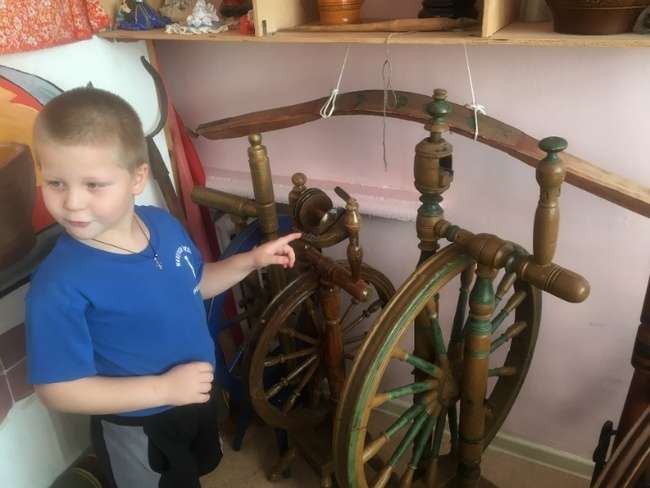 Беседы о родном городе
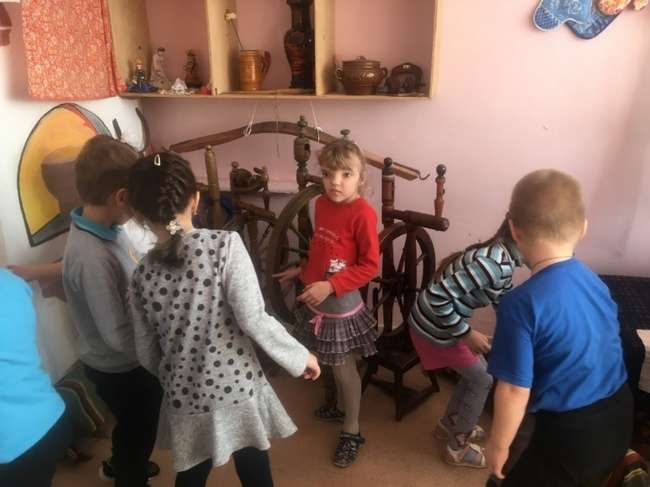 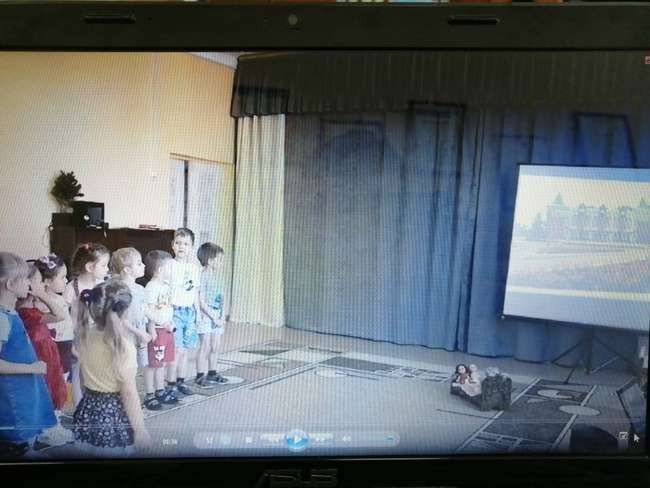 Онлайн экскурсия в Балашовский краеведческий музей
Посещение «комнаты русской старины»
Подготовительный этап реализации проекта
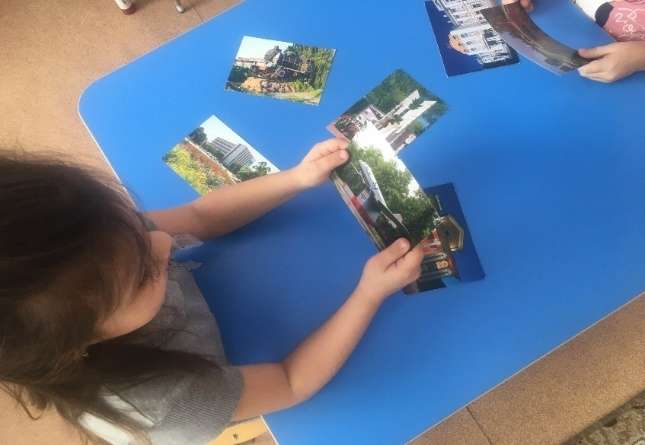 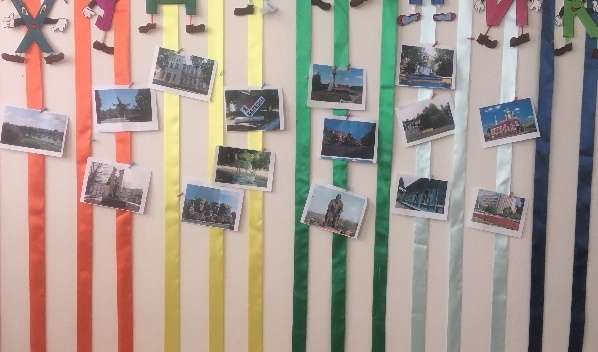 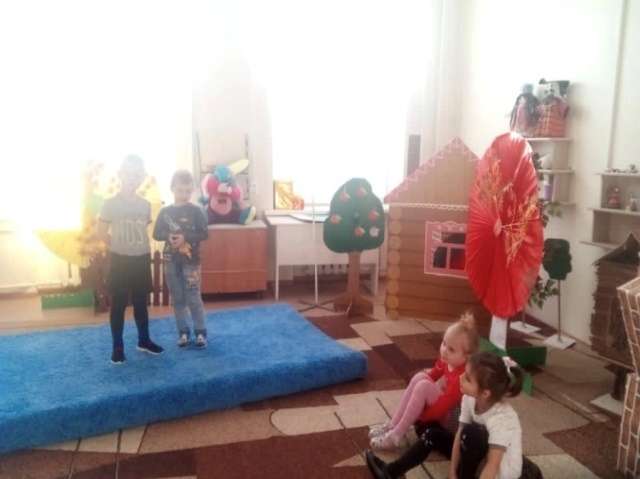 Рассматривание иллюстраций
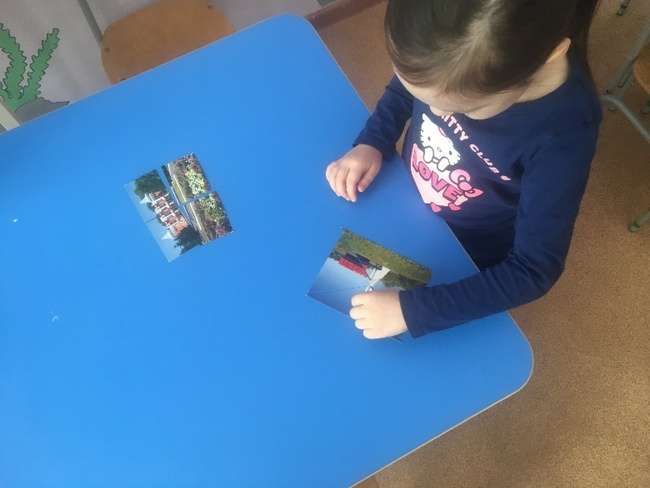 Дидактические игры
Прослушивание и обсуждение стихотворений
Основной этап реализации проекта
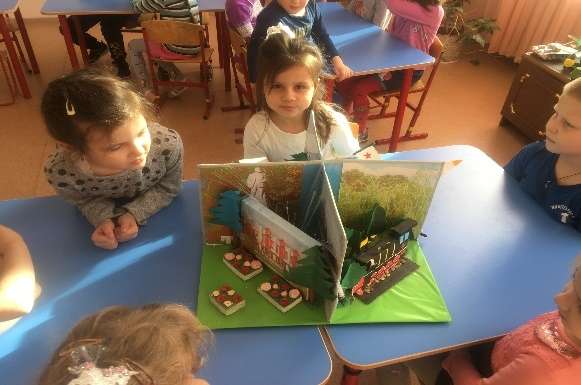 Цикл бесед о г. балашове
Видео-экскурсии и мм-презентации
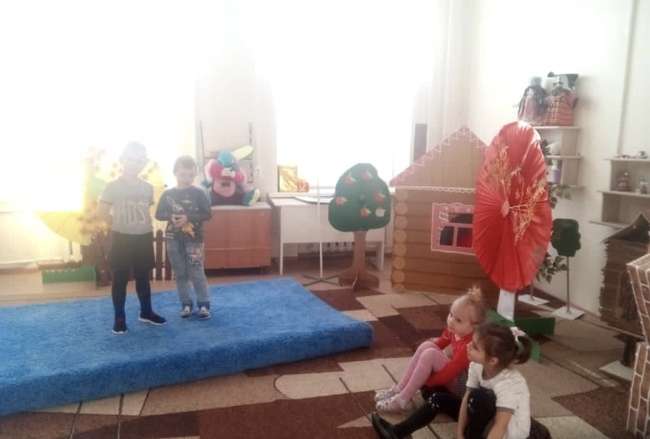 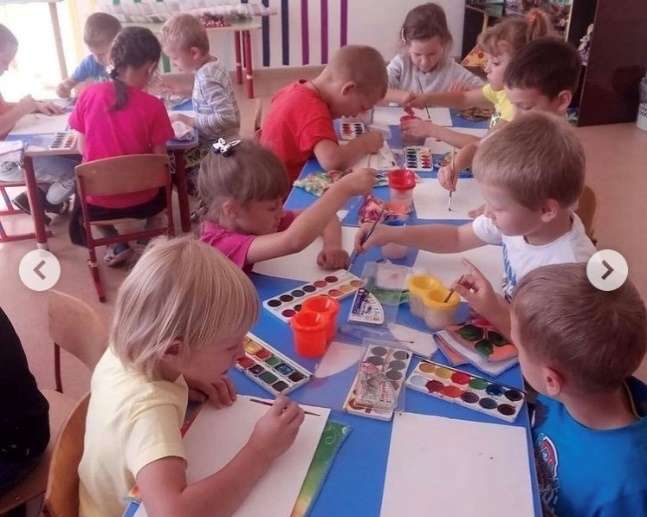 Рисование «здания нашего города»
Рассказы детей «Я живу в балашове»
Основной этап реализации проекта
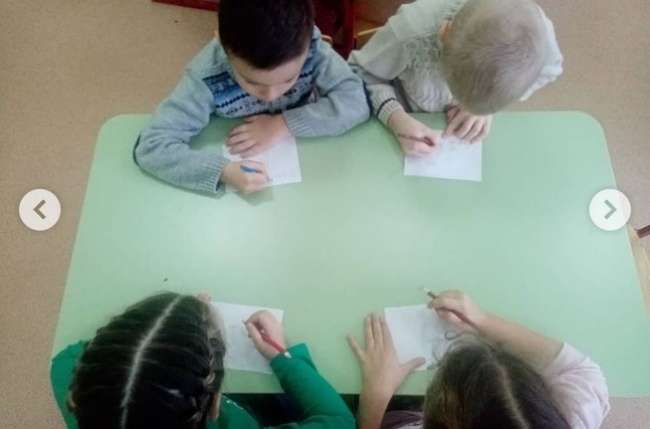 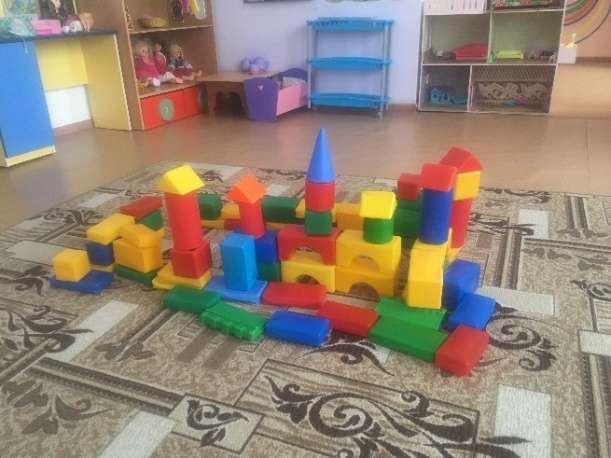 Конструирование из строительного материала
Рисование «наша новая набережная»
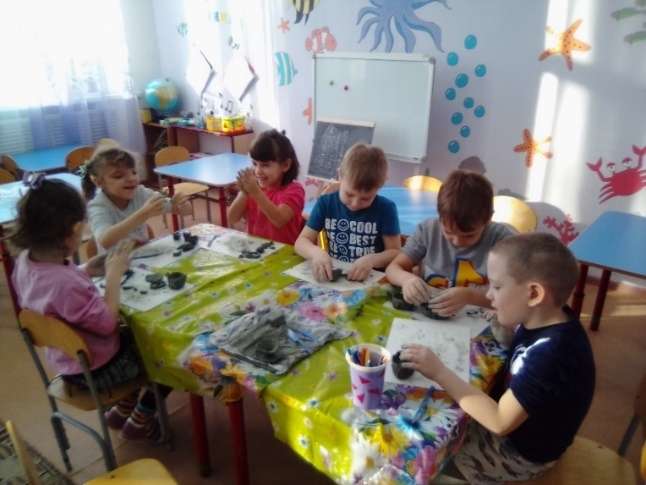 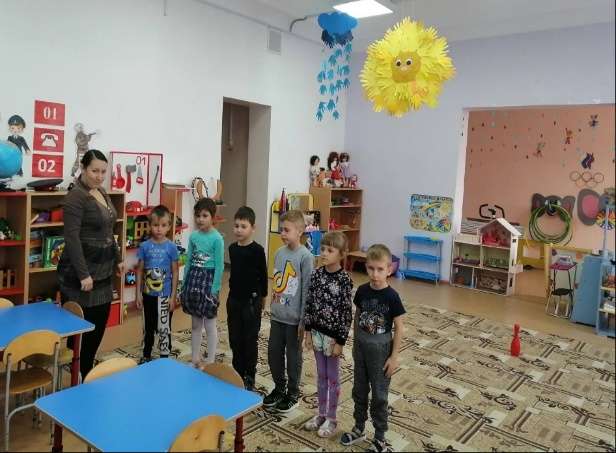 аппликация «дома на 
нашей улице»
Проблемные ситуации
Лепка «флаг города балашова»
Основной этап реализации проекта
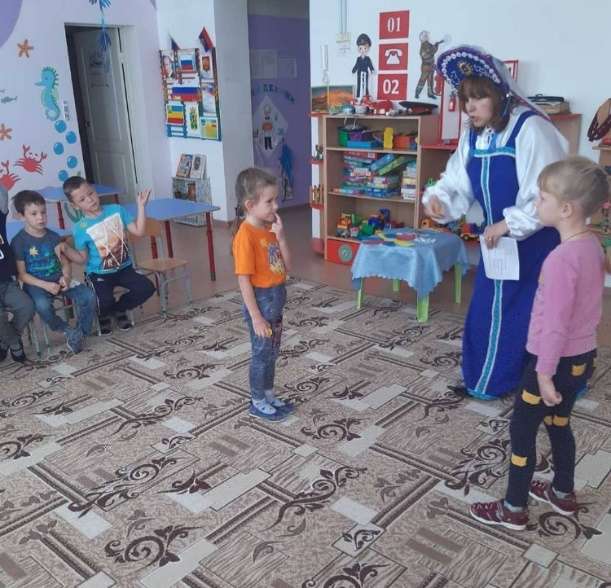 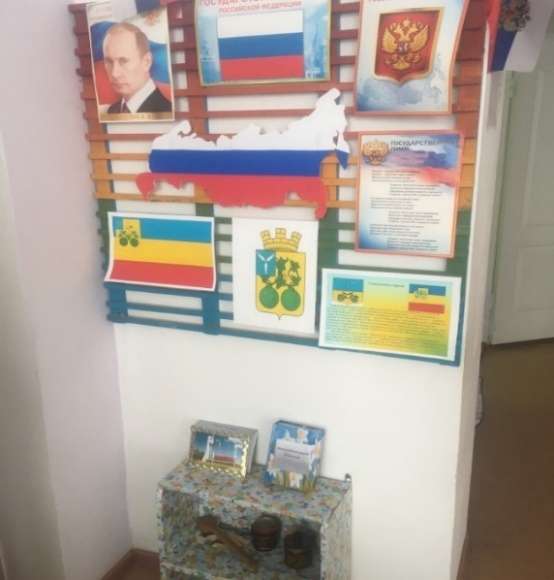 Дидактическая игра «найди отличия»
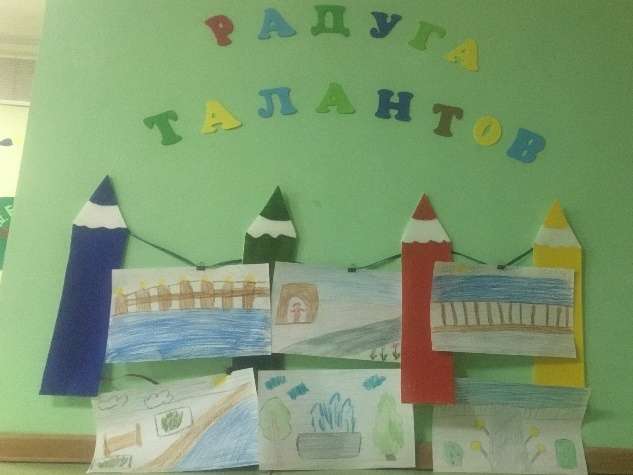 Оформление и Рассматривание альбомов
 «мой балашов»
Развлечение «Умники и умницы»
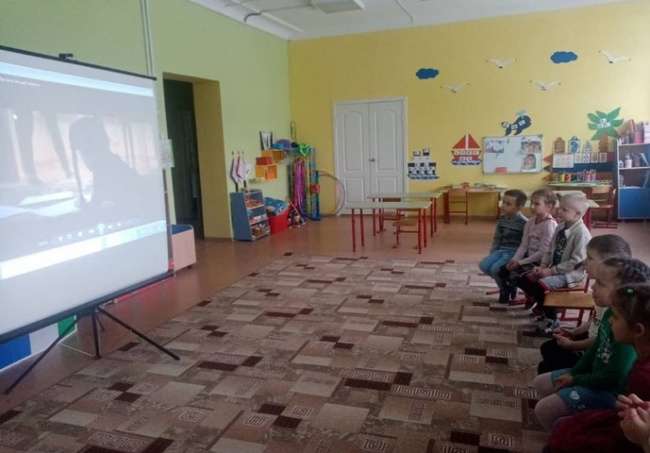 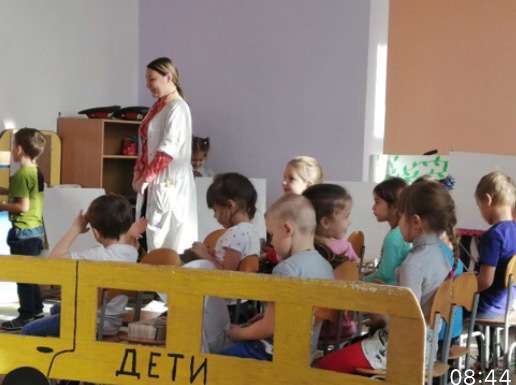 Выставка рисунков 
«наша новая набережная»
Сюжетно-ролевая игра
 «Путешествие по городу»
Видео-экскурсия «парки нашего города»
Знакомство и заполнение культурного дневника города балашова
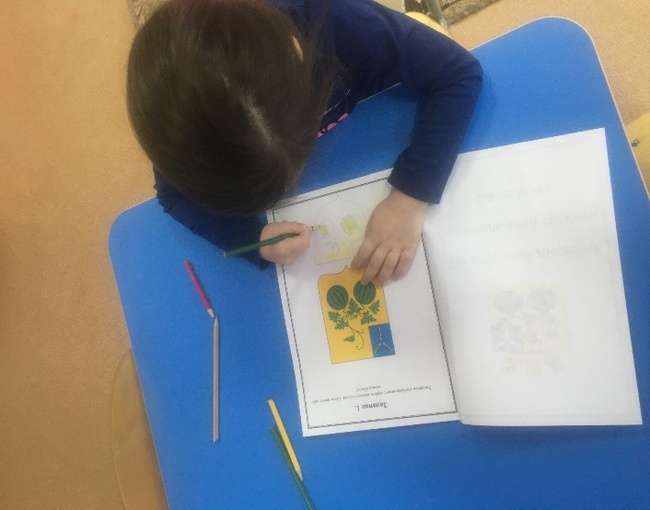 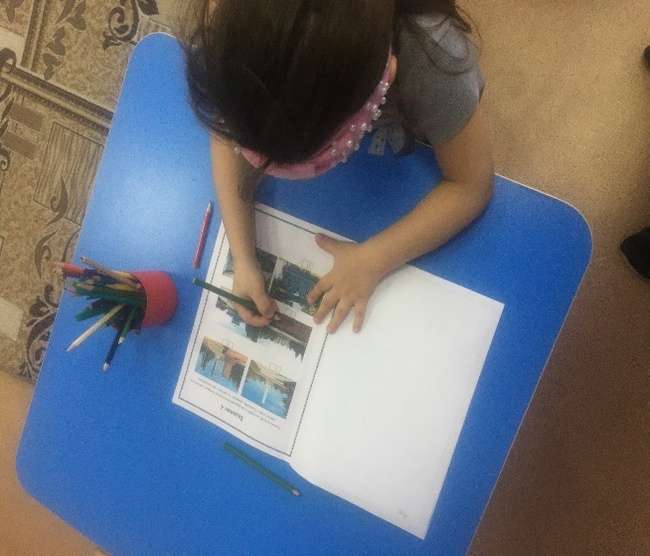 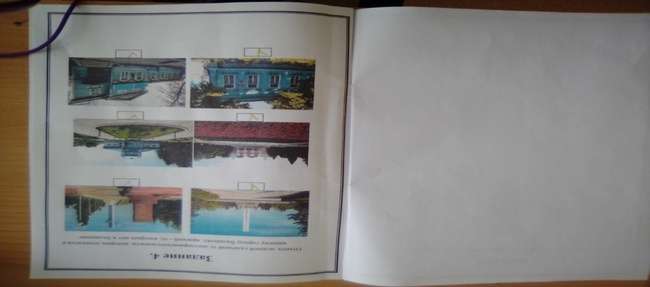 Организация  родителями совместных экскурсий с детьми по памятным местам города
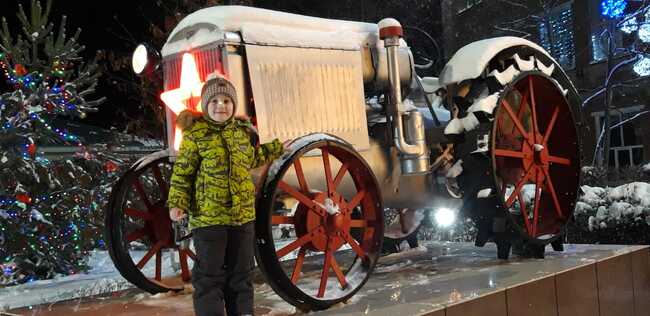 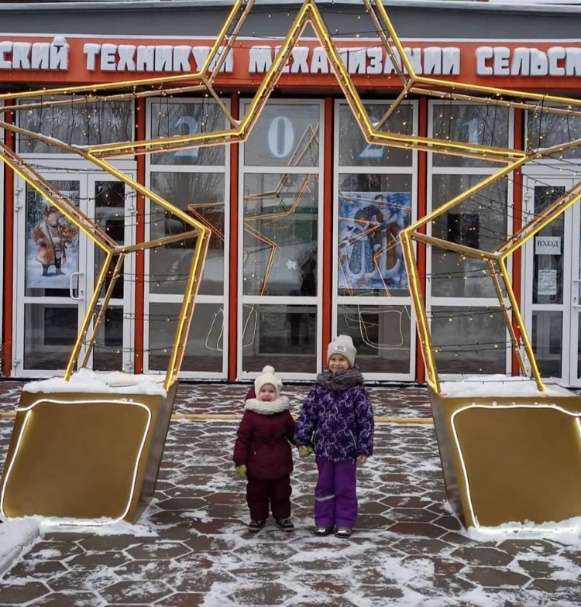 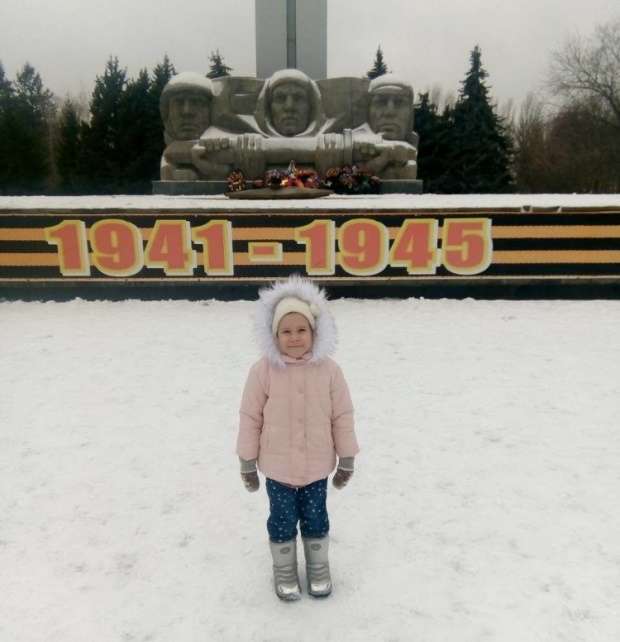 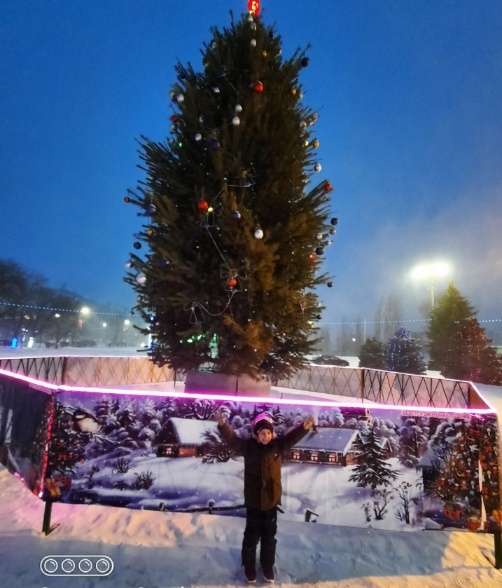 Спасибо за внимание!